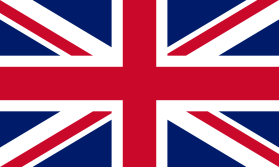 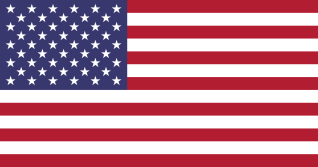 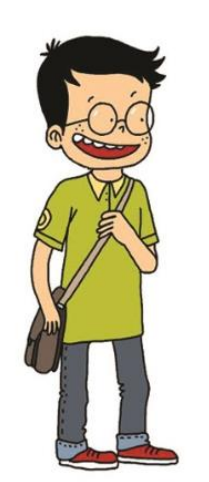 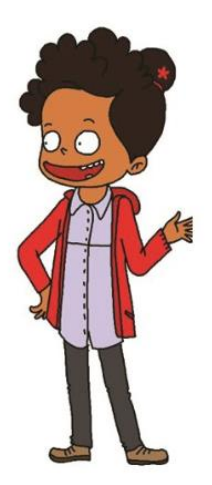 NIVEAU 2
1- My Home
1.5- San Francisco
Step 1
Tongue Twister
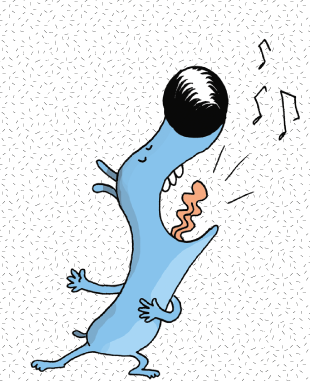 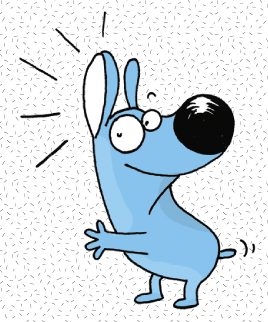 1.5 San Francisco – Step 1
Look and say what you can.
1.5 San Francisco – Step 1
Listen and repeat
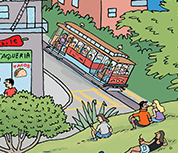 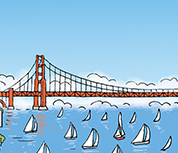 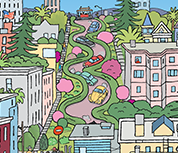 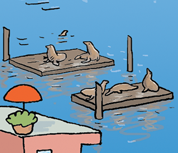 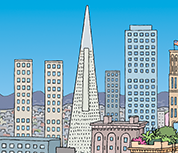 1.5 San Francisco – Step 1
What’s missing ?
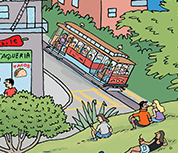 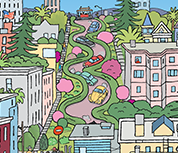 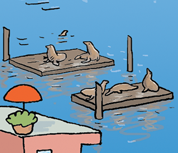 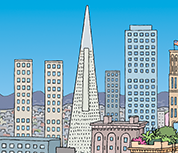 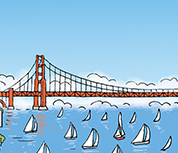 1.5 San Francisco – Step 1
What’s missing ?
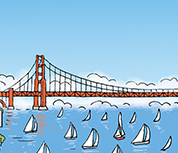 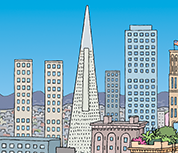 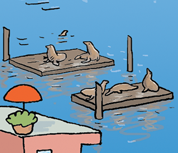 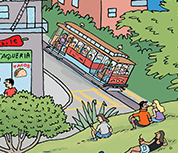 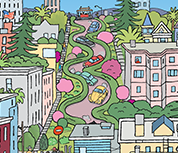 1.5 San Francisco – Step 1
What’s missing ?
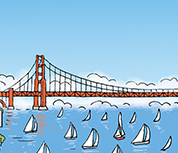 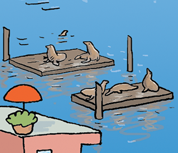 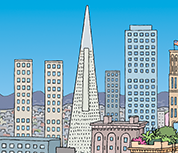 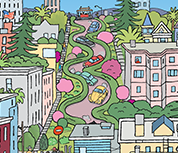 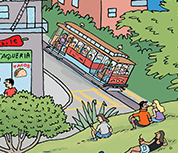 1.5 San Francisco – Step 1
What’s missing ?
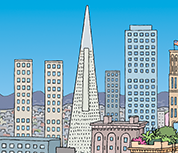 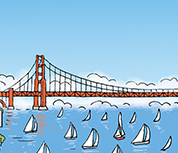 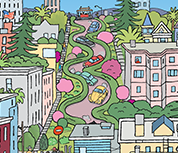 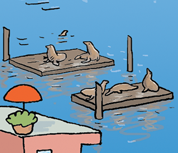 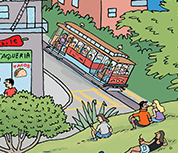 1.5 San Francisco – Step 1
What’s missing ?
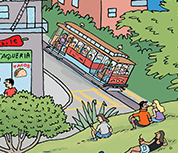 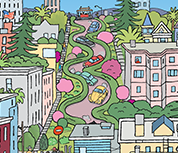 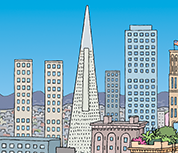 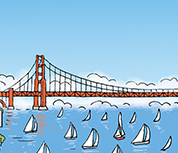 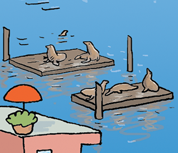 1.5 San Francisco – Step 1
Look, listen and describe.
1.5 San Francisco – Step 1
What’s missing ?
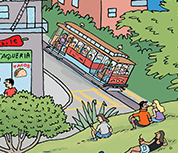 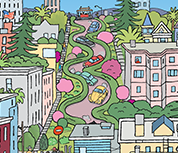 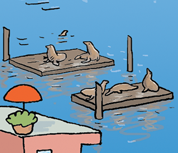 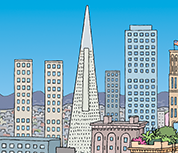 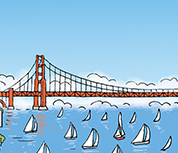 1.5 San Francisco – Step 1
What’s missing ?
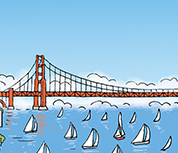 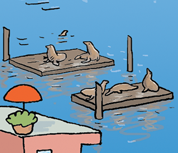 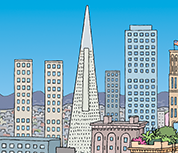 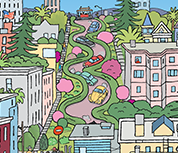 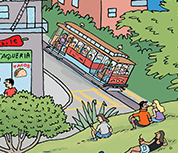 1.5 San Francisco – Step 1
What’s missing ?
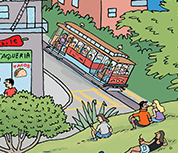 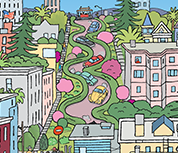 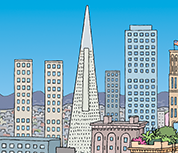 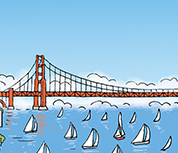 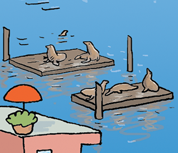 1.5 San Francisco – Step 1
What’s missing ?
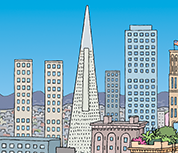 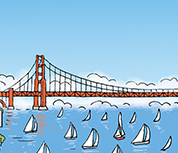 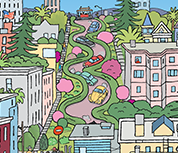 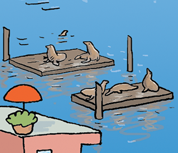 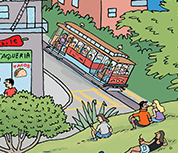 1.5 San Francisco – Step 1
What’s missing ?
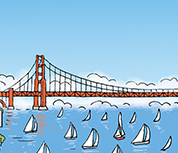 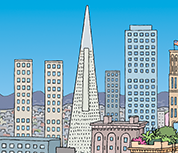 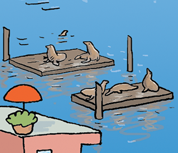 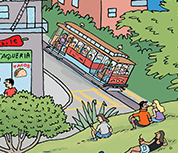 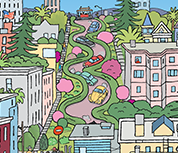 1.5 San Francisco – Step 1
What have we learned ?
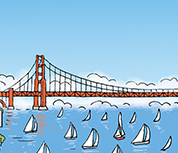 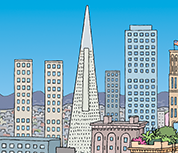 the Transamerica pyramid
the Golden Gate
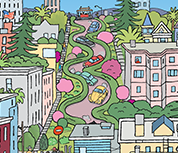 Lombard street
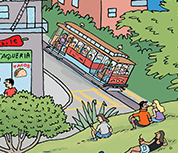 the cable car
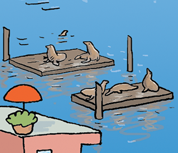 the piers
1.5 San Francisco – Step 1